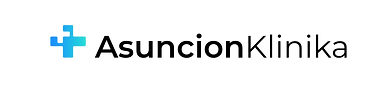 Procalcitonina: Utilidad y recomendaciones para su medición en el laboratorio
Lázaro Irán Alba Valdivia
Facultativo Especialista en Análisis Clínicos
Clínica Santa María de la Asunción
objetivo
Establecer una serie de recomendaciones en cuanto a la medición de la procalcitonina, su utilidad y sus limitaciones en distintos ámbitos clínicos
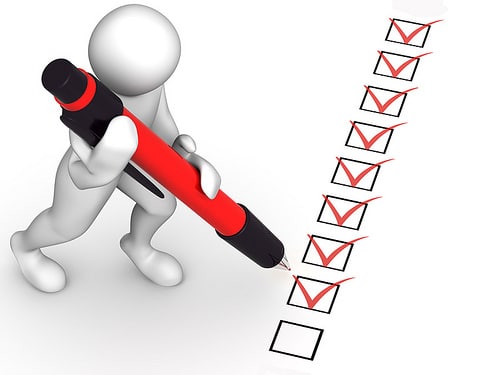 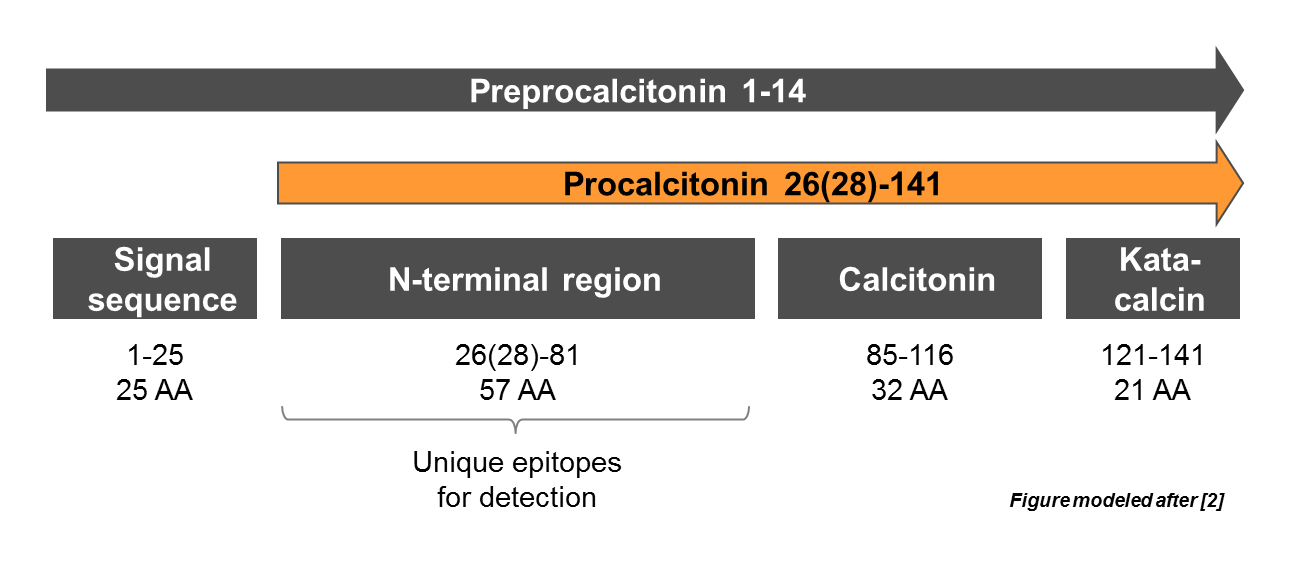 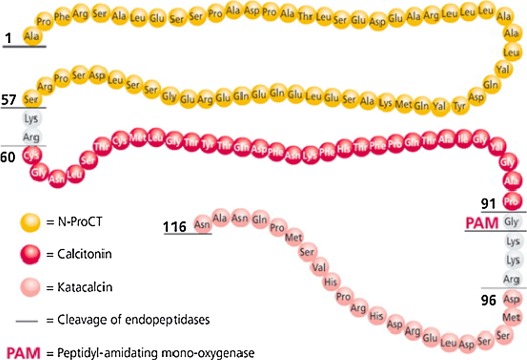 Procalcitonina
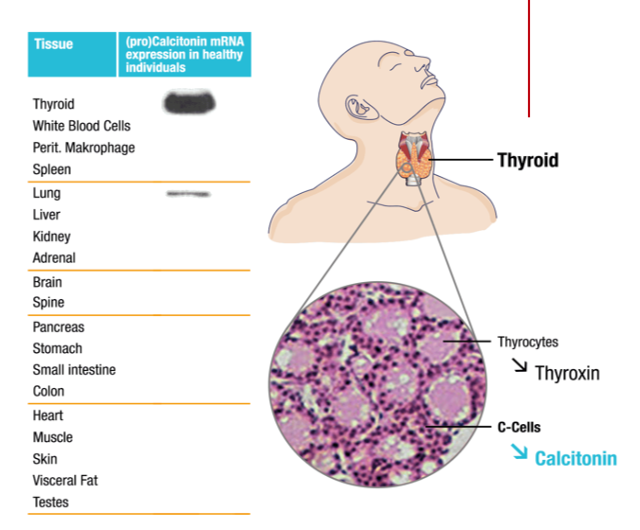 Situación normal:
Síntesis en tiroides, Células C
Precursores, [proteólisis], PCT, [proteólisis], CT
en procesos infecciosos
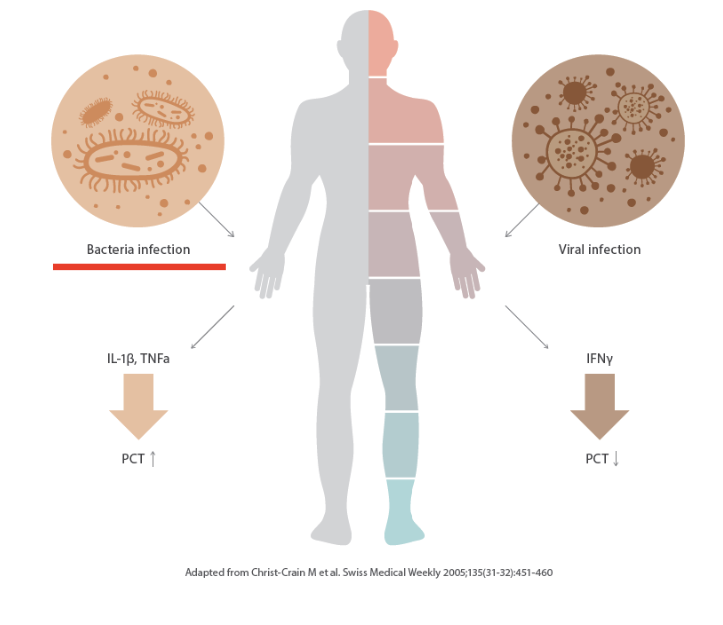 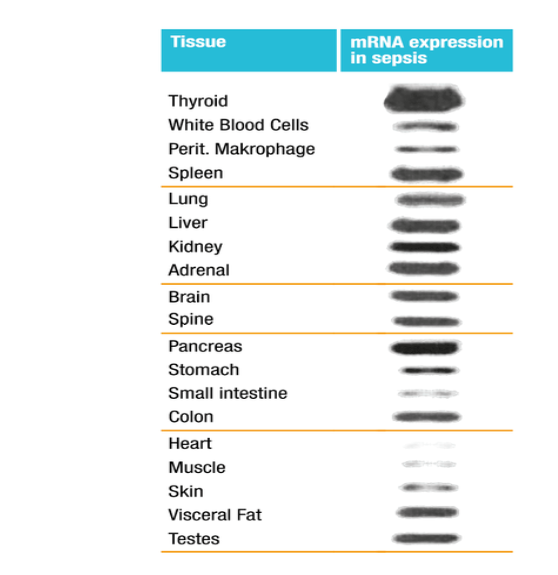 coste de la determinación de procalcitonina
Utilidad clínica
Procalcitonina en Pubmed
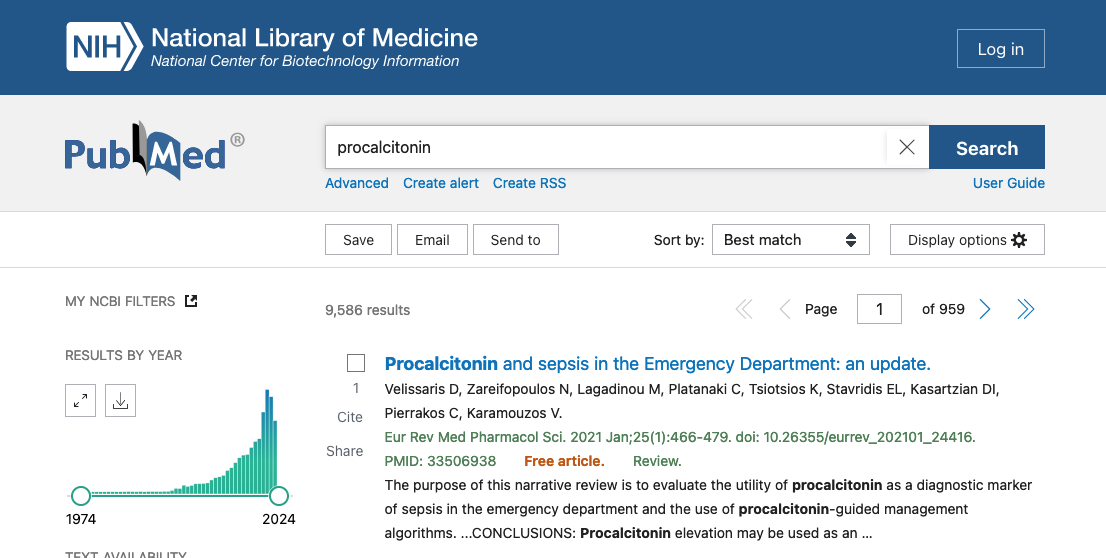 ¿Qué es un marcador biológico?
Cualquier parámetro que puede ser medido de forma objetiva y evaluado como un indicar de proceso biológico normal, de un proceso patológico o de la respuesta a una intervención terapéutica
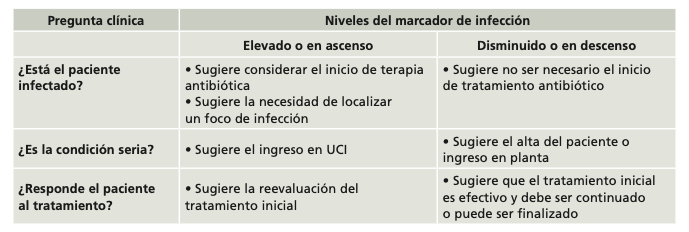 Cinética de la procalcitonina en comparación con otros biomarcadores
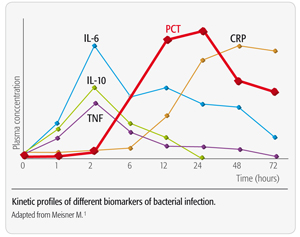 Aumenta en 3 – 6 horas posteriores a la invasión bacteriana
Es significativa a las 6 horas 
Presenta valores máximos a las 12 – 48 horas
Presenta una vida media de 24 horas
Limitaciones de la procalcitonina
Falsos positivos
Falsos negativos
Infecciones bacterianas localizadas (osteomielitis, sinusitis, otitis, apendicitis, etc)
Primeras horas en la sepsis (<6 horas)
Endocarditis subaguda
Bacterias intracelulares
Neumonías atípicas
Politraumatizado
Postcirugía
Quemaduras extensas
Pancreatitis
Shock cardiogénico
Neoplasias
PCT  en el diagnóstico de sepsis
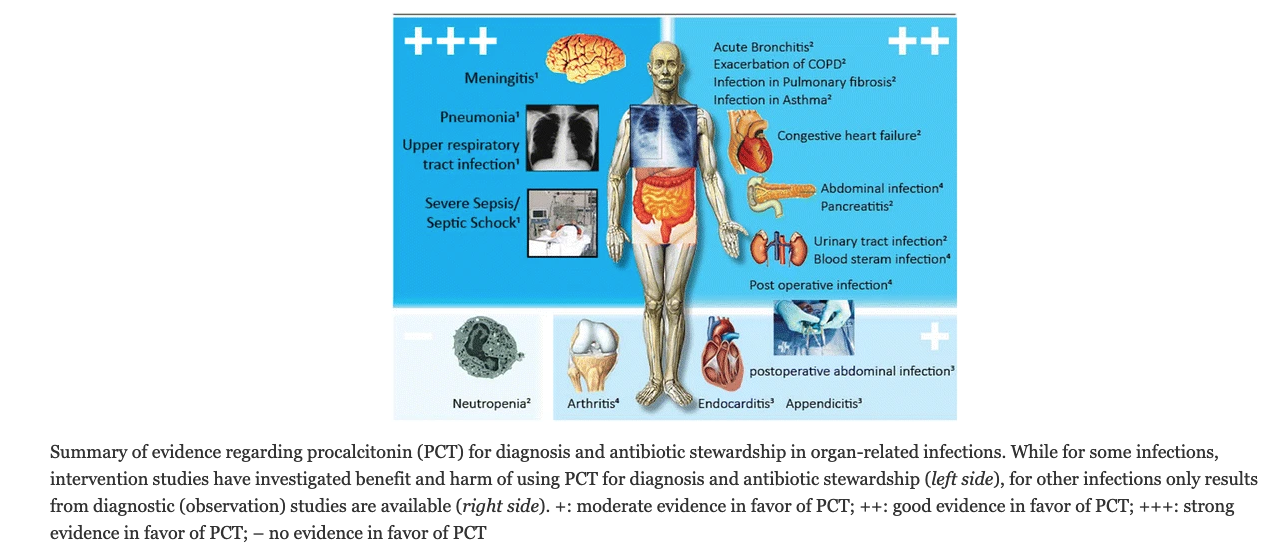 diagnóstico precoz de infección bacteriana
SIRS, SEPSIS, SHOCK SÉPTICO
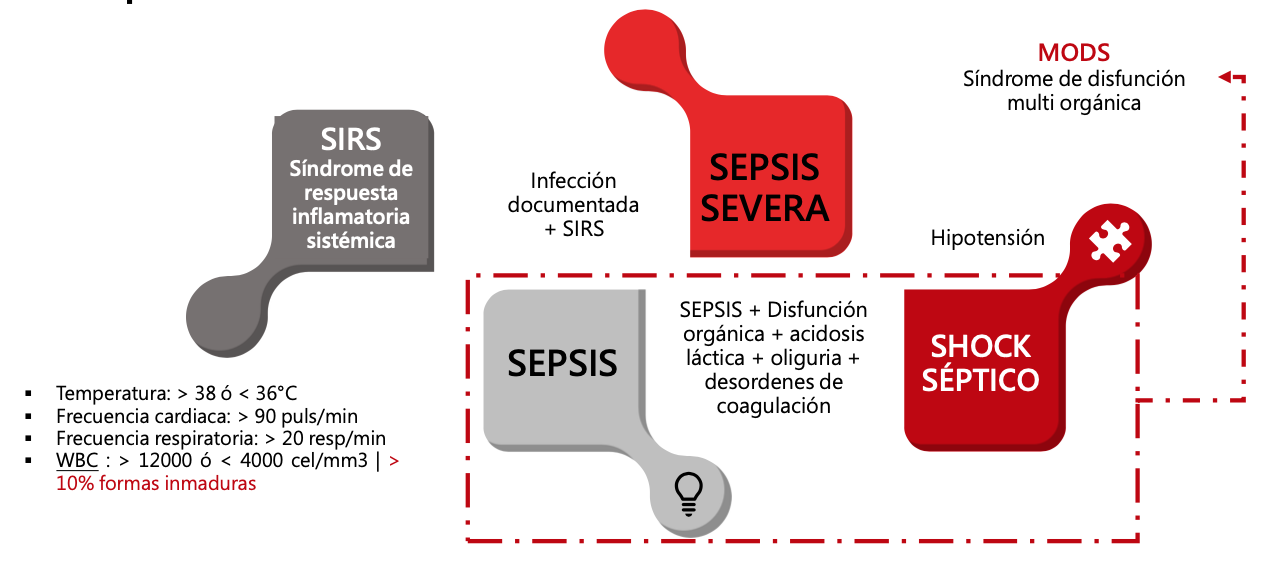 Estratificación del riesgo de mala evolución
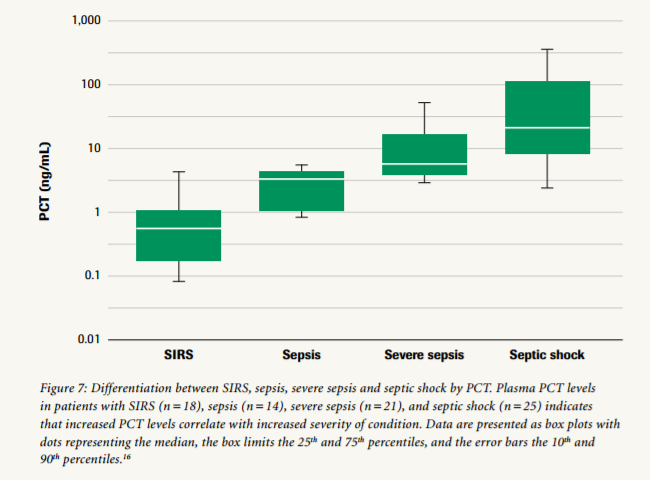 Permite distinguir entre SIRS y estadios de sepsis

Escala la gravedad de la Sepsis
es el único parámetro de laboratorio que contribuye significativamente al diagnóstico de sepsis
la concentración de procalcitoninaes un marcador más sensible y específicode sepsis que el lactato, la PCR y la IL-6
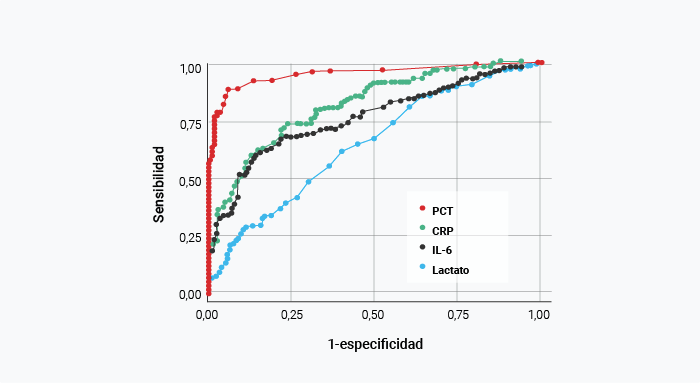 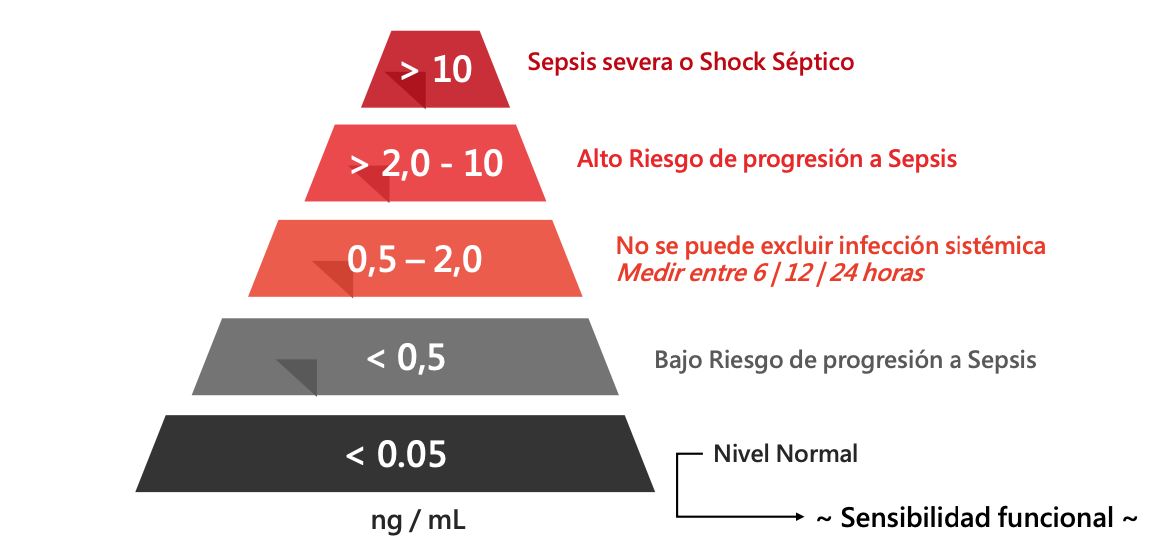 Recomendaciones para la toma de hemocultivo
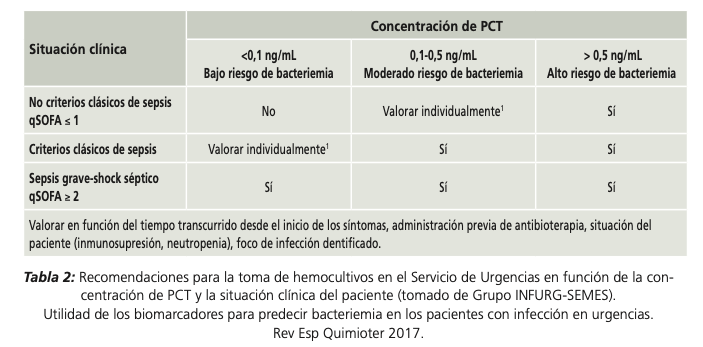 valoración de la gravedad
Utilidad clínica valoración de la severidad de la enfermedad
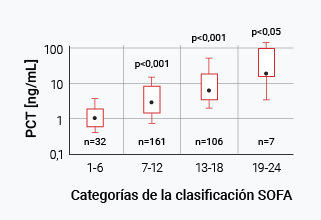 Concentraciones de procalcitonina y riesgo de sepsis
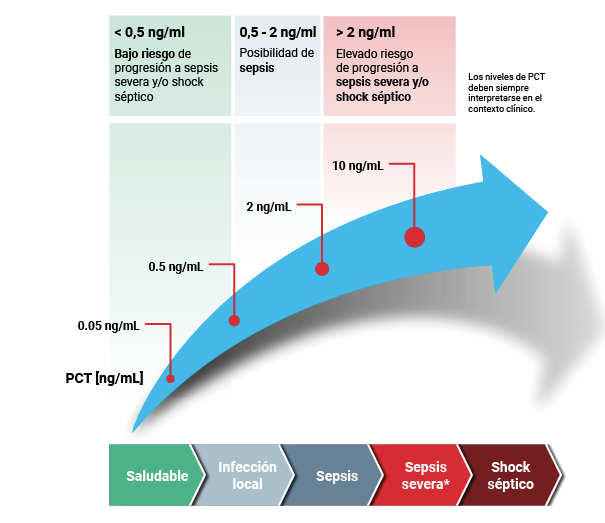 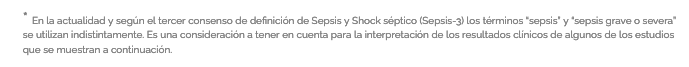 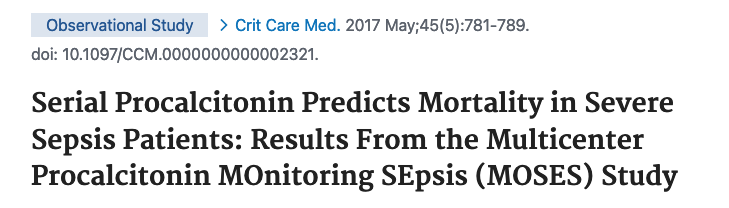 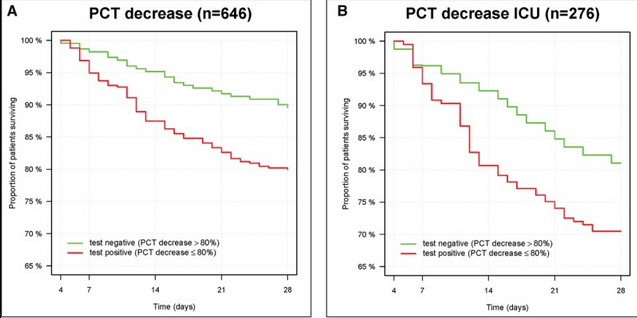 guía de administración antibiótica
curso típico del nivel sérico de pct según la respuesta del paciente al tratamiento antibiótico
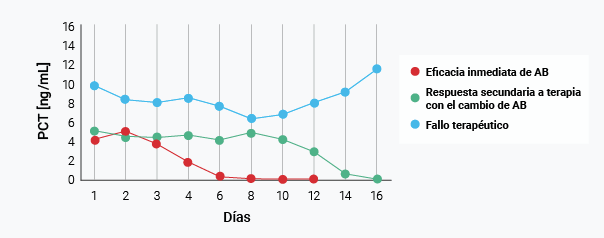 Uso de antibióticos en los días 0-21 con y sin orientación de pct (grupo pct N= 151, grupo estándar N=151)
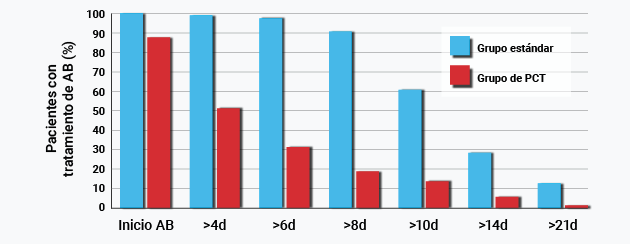 Estrategia para inicio de terapia antibiótica
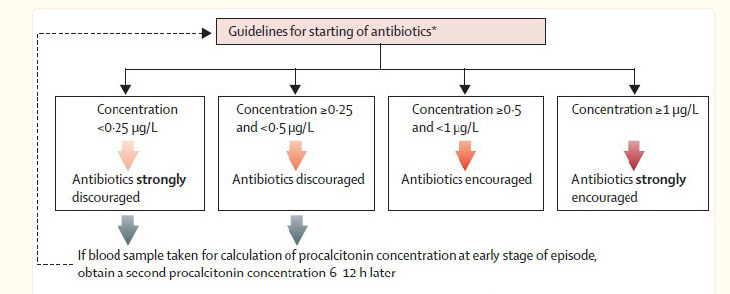 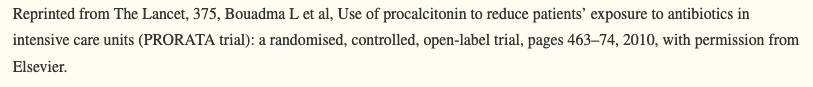 Estrategia para continuidad o cambio de antibioterapia
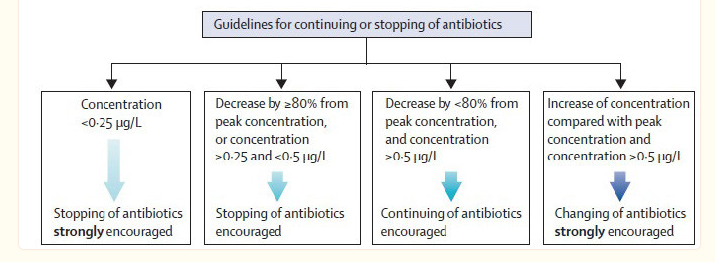 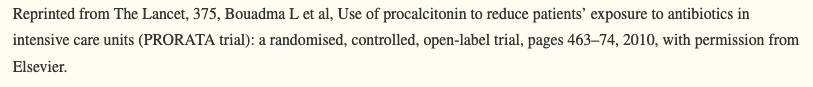 Estrategia para continuidad o cambio de antibioterapia en paciente no crítico
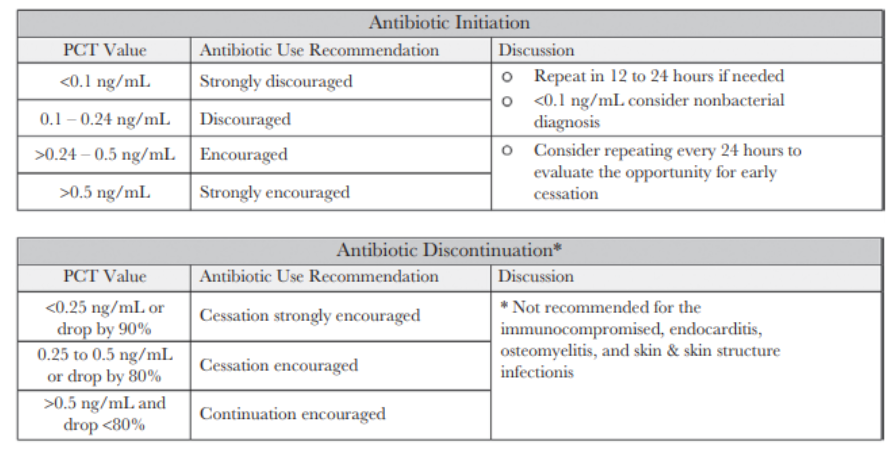 ¿Cómo estamos?
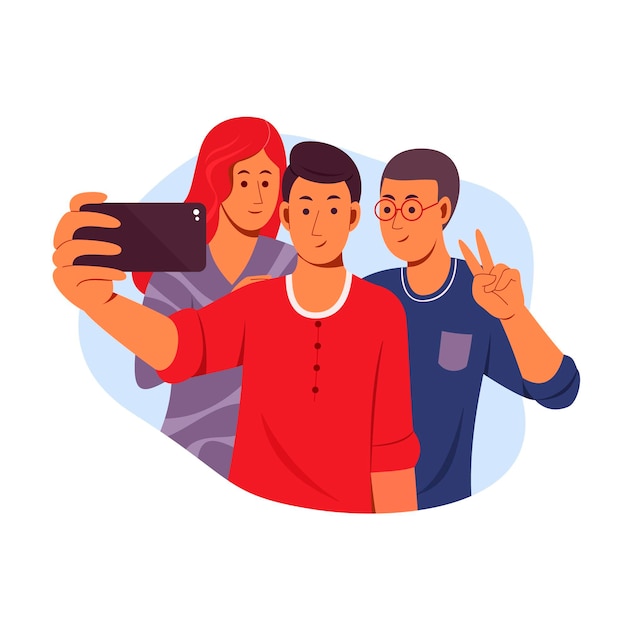 438 SET de hemocultivos
1131 procalcitoninas medidas
Procalcitonina distribución de pruebas por servicios
149 SET de hemocultivos con valores de procalcitonina
80 hemocultivos negativos
21 hemocultivos contaminados
47 hemocultivos positivos
Recomendaciones
recomendaciones
RECUERDE SIEMPRE
La procalcitonina NUNCA SUSTITUYE una adecuada evaluación clínica y, por tanto, ha de ser INTERPRETADA EN EL CONTEXTO del paciente
Cuando solicitar niveles de procalcitonina
No se debe solicitar
Está justificado solicitar
Tengo claro el diagnóstico y/o la entidad que estoy tratando se maneja con independencia de los valores de PCT
No voy a iniciar antibióticos
Han transcurrido menos de 48 horas desde el inicio de la antibioterapia
La última procalcitonina era baja y no hay empeoramiento clínico
No voy a suspender los antibióticos por el valor de PCT
Tengo dudas que el paciente tenga una sepsis
El paciente tiene sepsis y será útil disponer de la procalcitonina para clasificar gravedad (necesidad de ingreso en UCI)
El paciente tiene sepsis y será útil para el seguimiento de la eficacia de las medidas terapéuticas.
Pretendo suspender la antibioterapia utilizando, entre otros datos, el valor de procalcitonina.
recuerda:La fiebre no siempre indica infección bacterianala ausencia de fiebre no excluye la presencia de infección graveEs imprescindible usar sabiamente la procalcitonina como complemento diagnóstico ante sospecha de infección sistémica
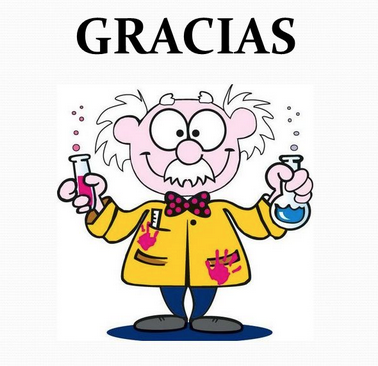